Они сражались за Родину (учителя Абатского района)
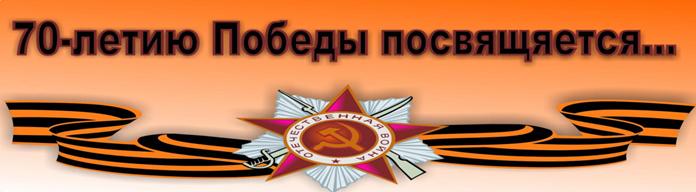 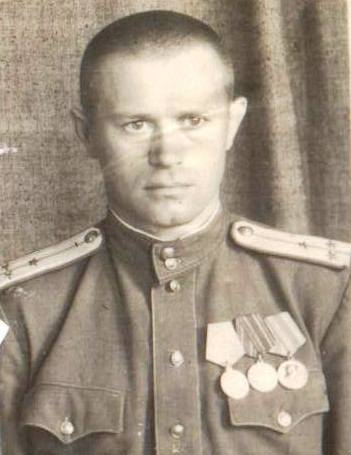 Шабашев 
 Николай Никитович
Абатская  средняя школа, Зав. РОНО.
Учитель истории, директор школы.

Дальневосточный  фронт
Награды:
Медали: «За боевые заслуги»
 «За Победу над Японией»
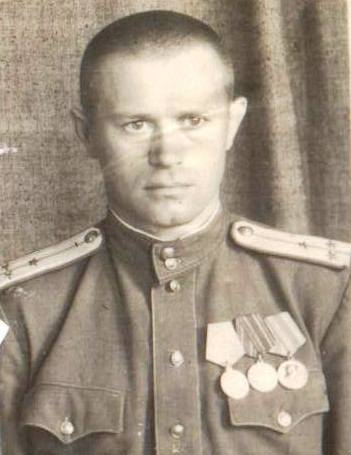 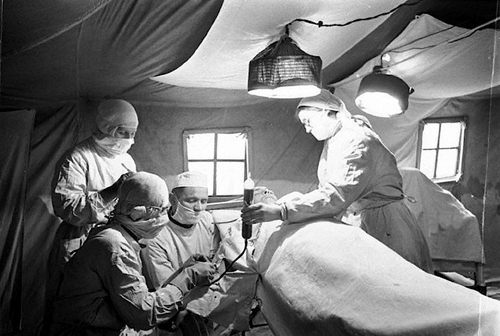 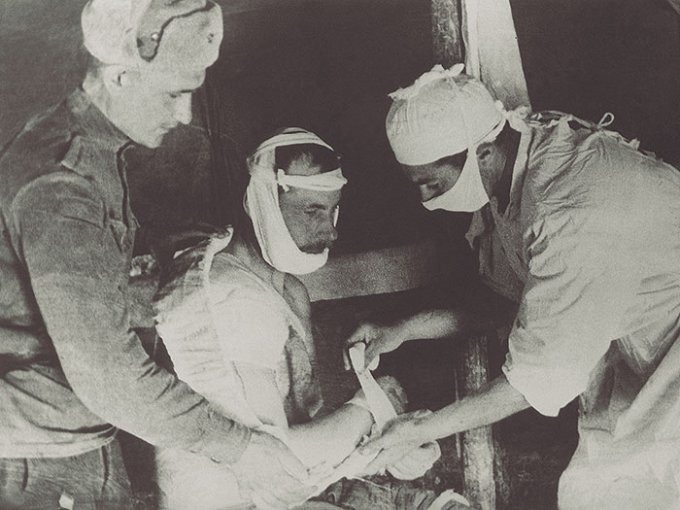 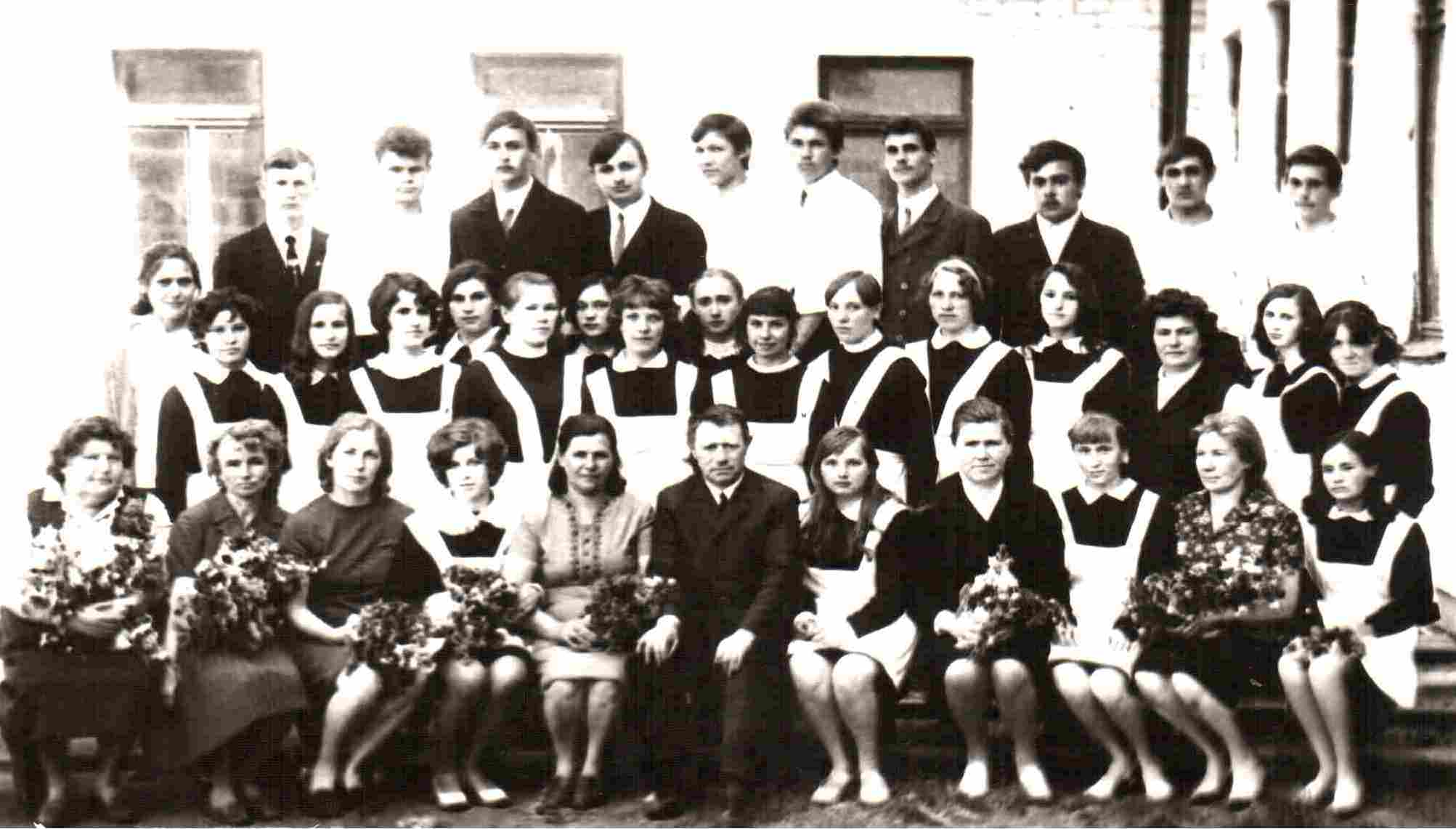 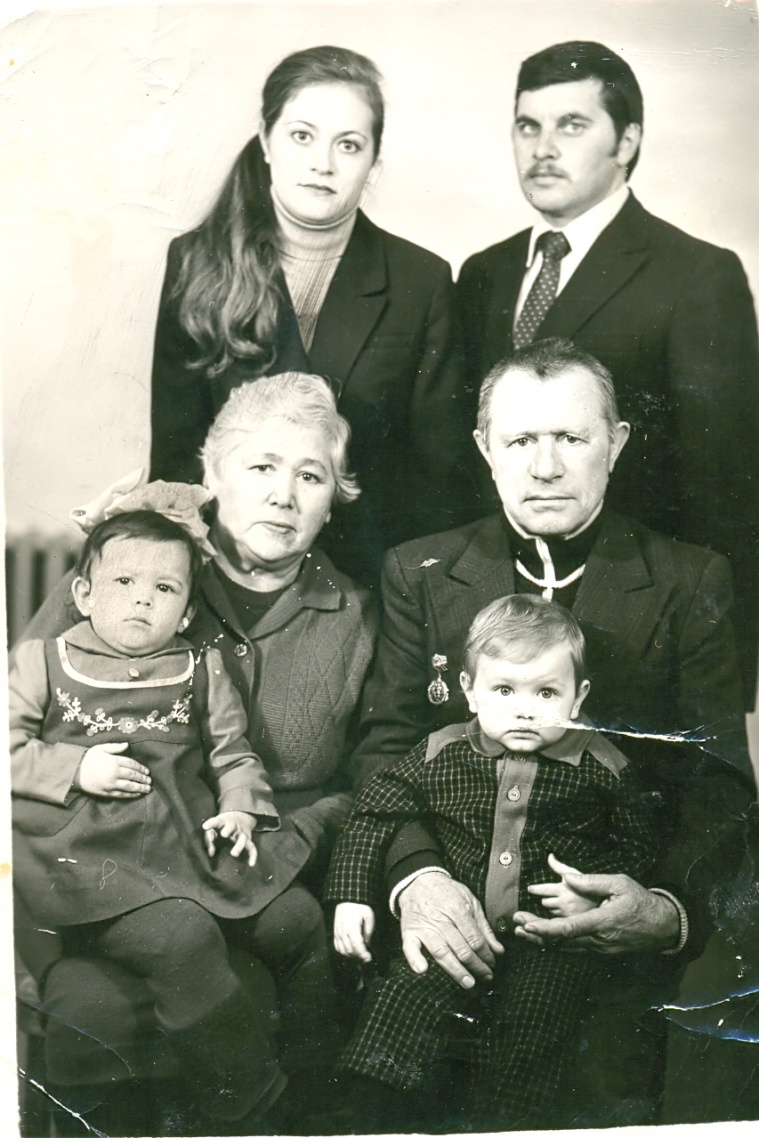 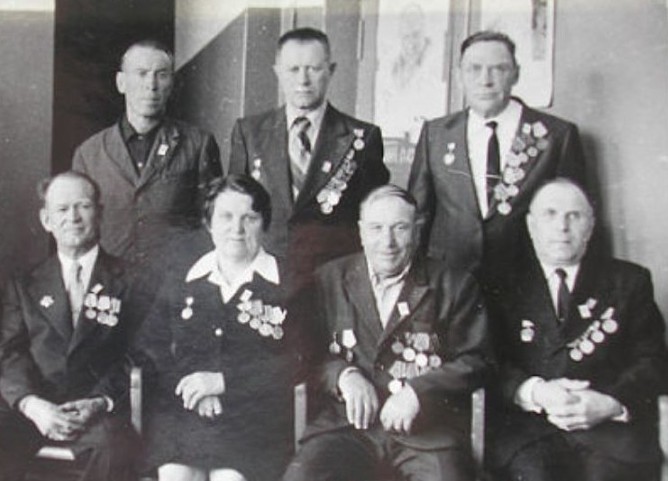 С ветеранами с.Абатское                                                             С женой,дочерью и внуками
Гусаров
 Тимофей Максимович
Абатская средняя школа
Учитель физкультуры, военного дела

Калининский, Забайкальский фронты, 
Майор, командир стрелковой роты.      

Награды:
Орден боевого Красного знамени
Медали: «За боевые заслуги»,«За победу над Германией», «За победу над Японией».орден Отечественной войны II степени.
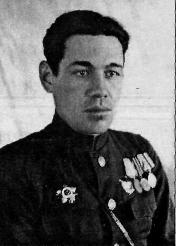 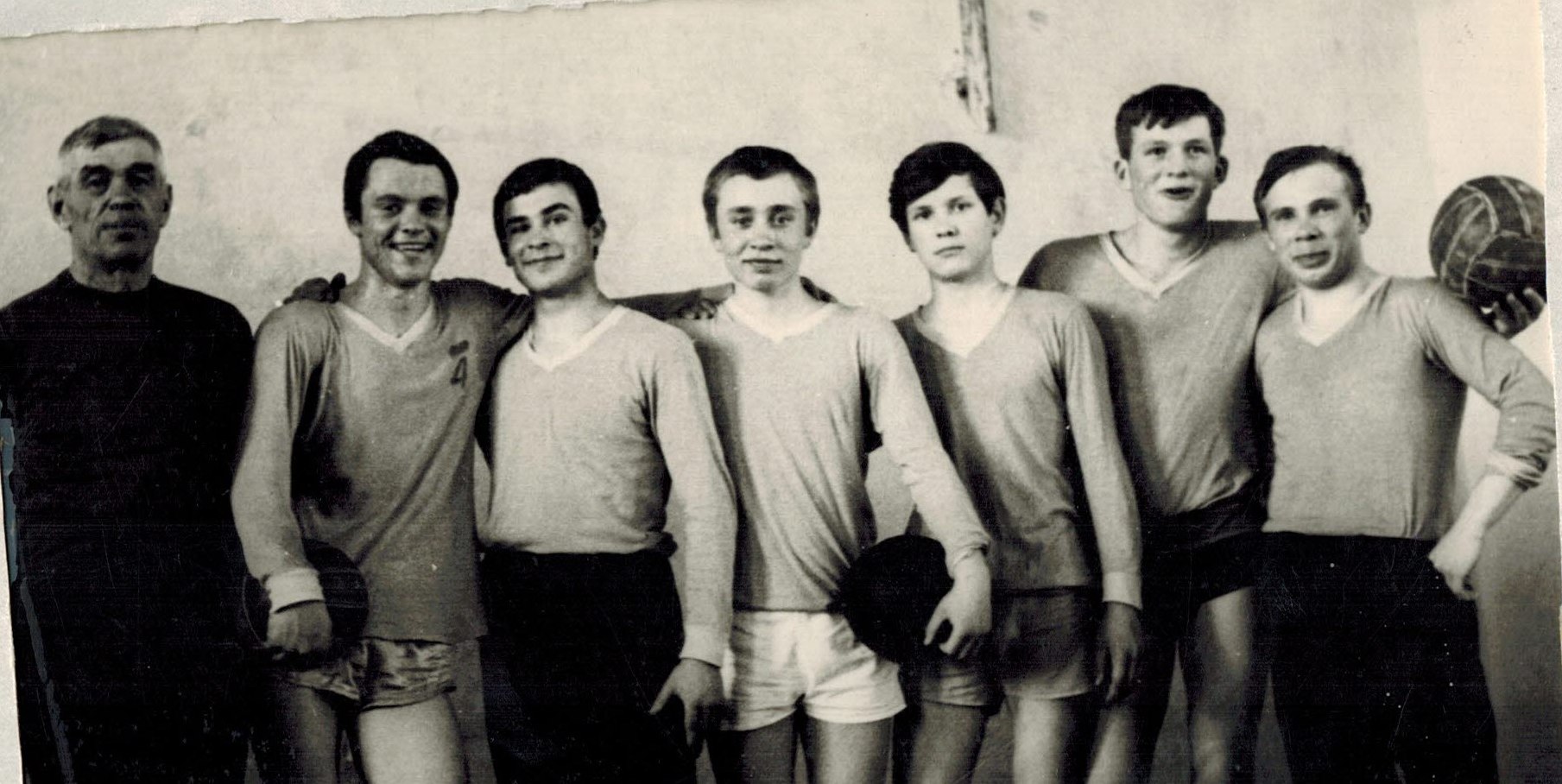 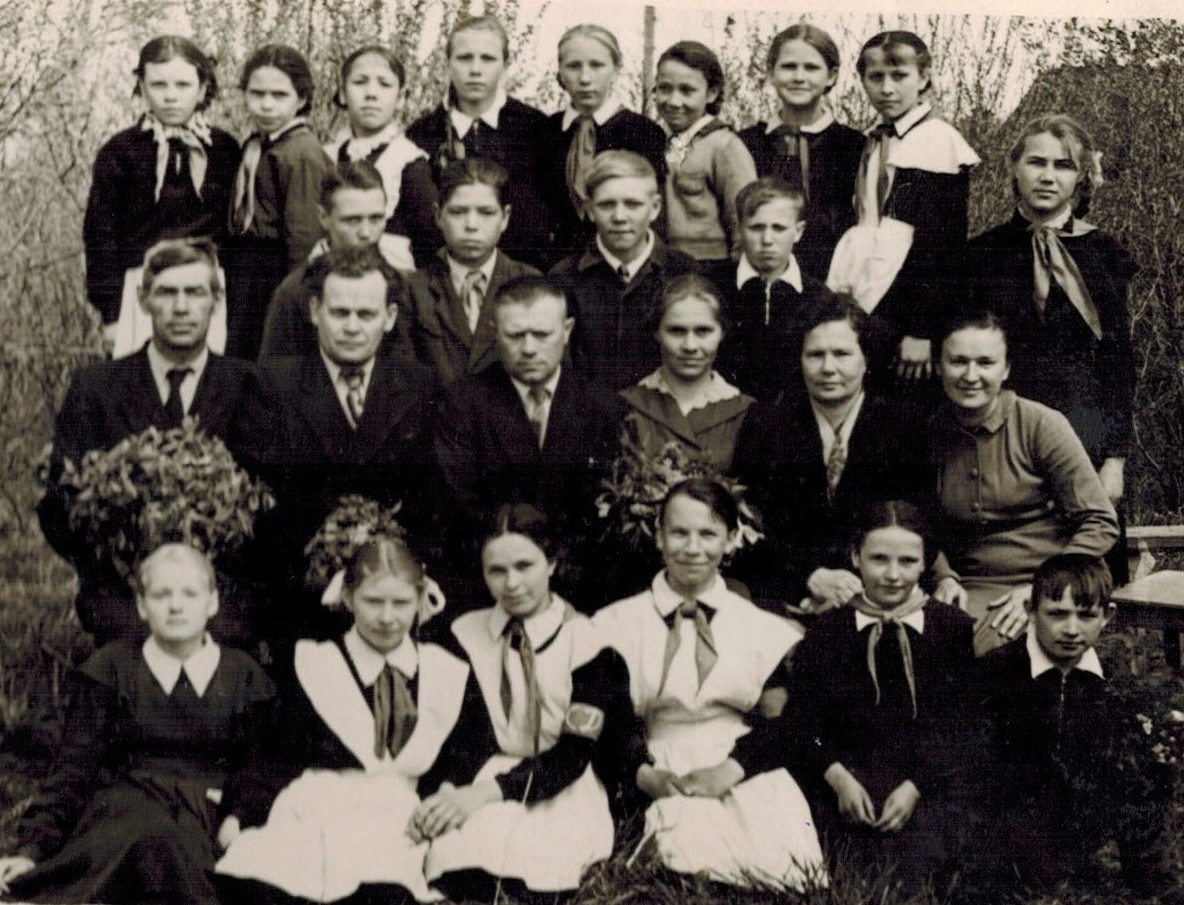 Иванов
 Фёдор Григорьевич
Абатская средняя школа
Директор школы, учитель математики, физики, труда. 

Украинский фронт, 
Лейтенант, Полевая почта 
     
Награды:
Медали: «За отвагу»,
«За победу над Германией».
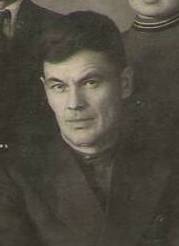 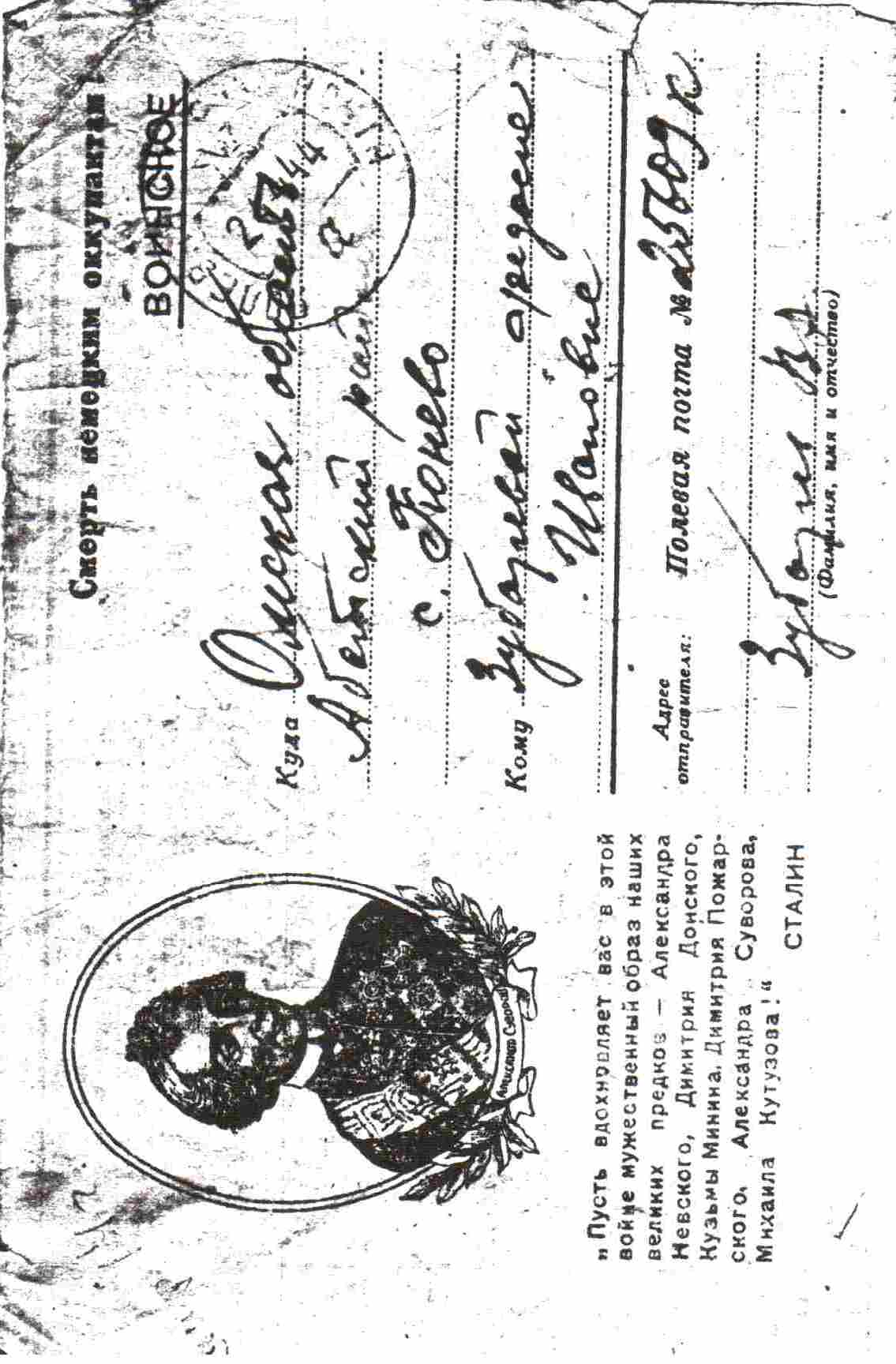 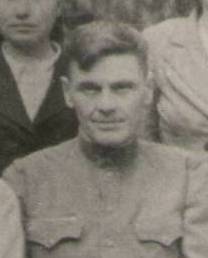 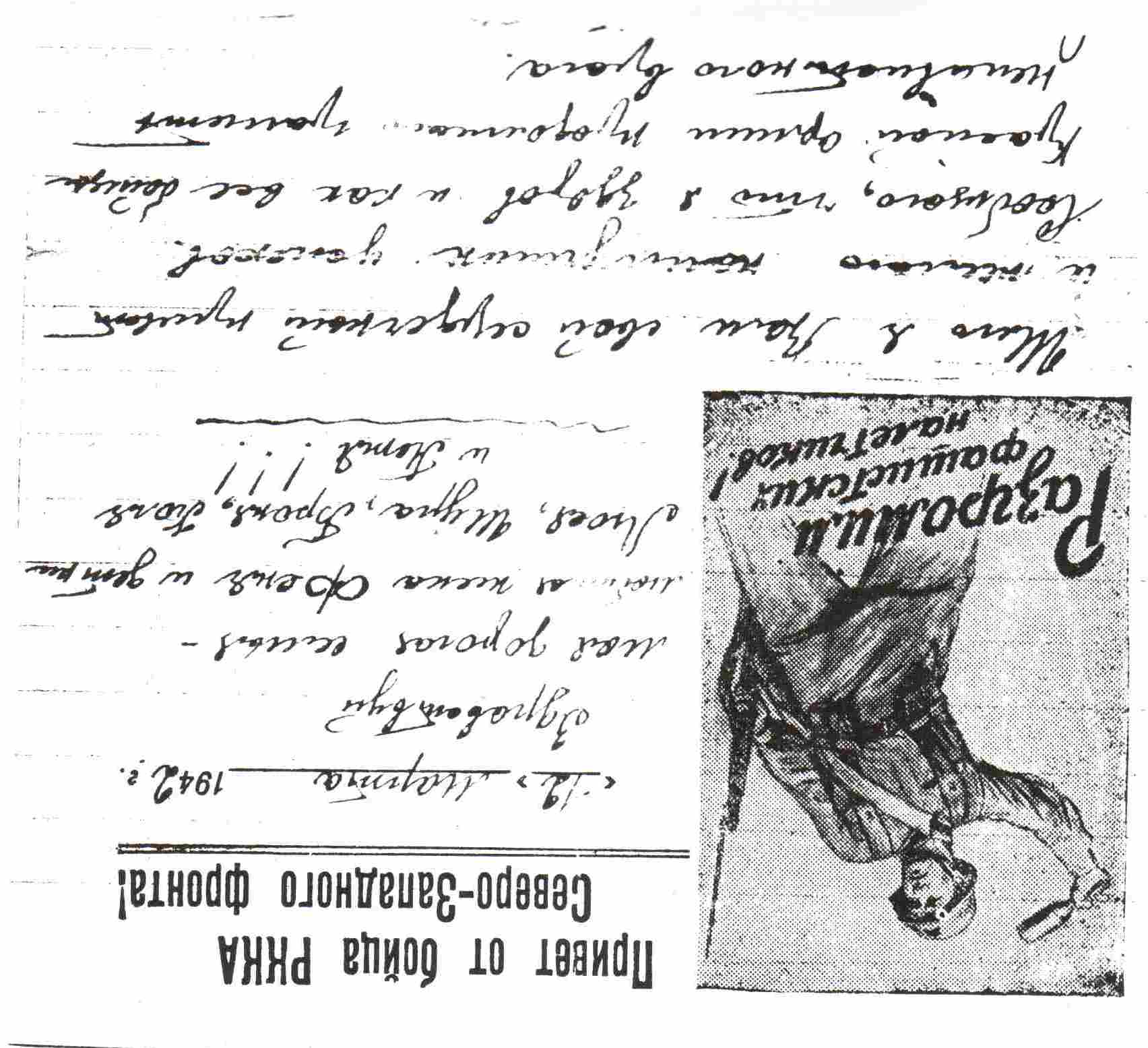 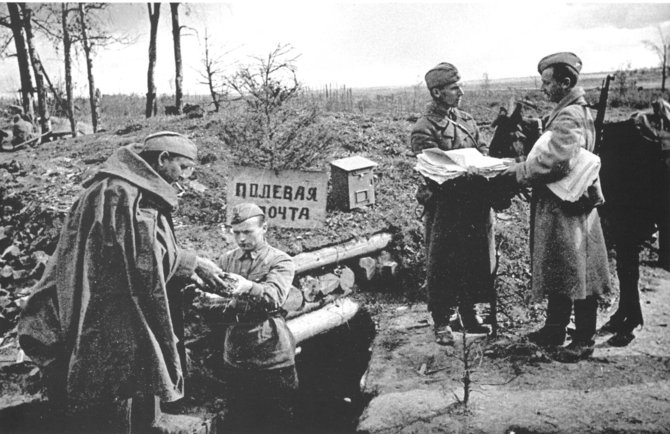 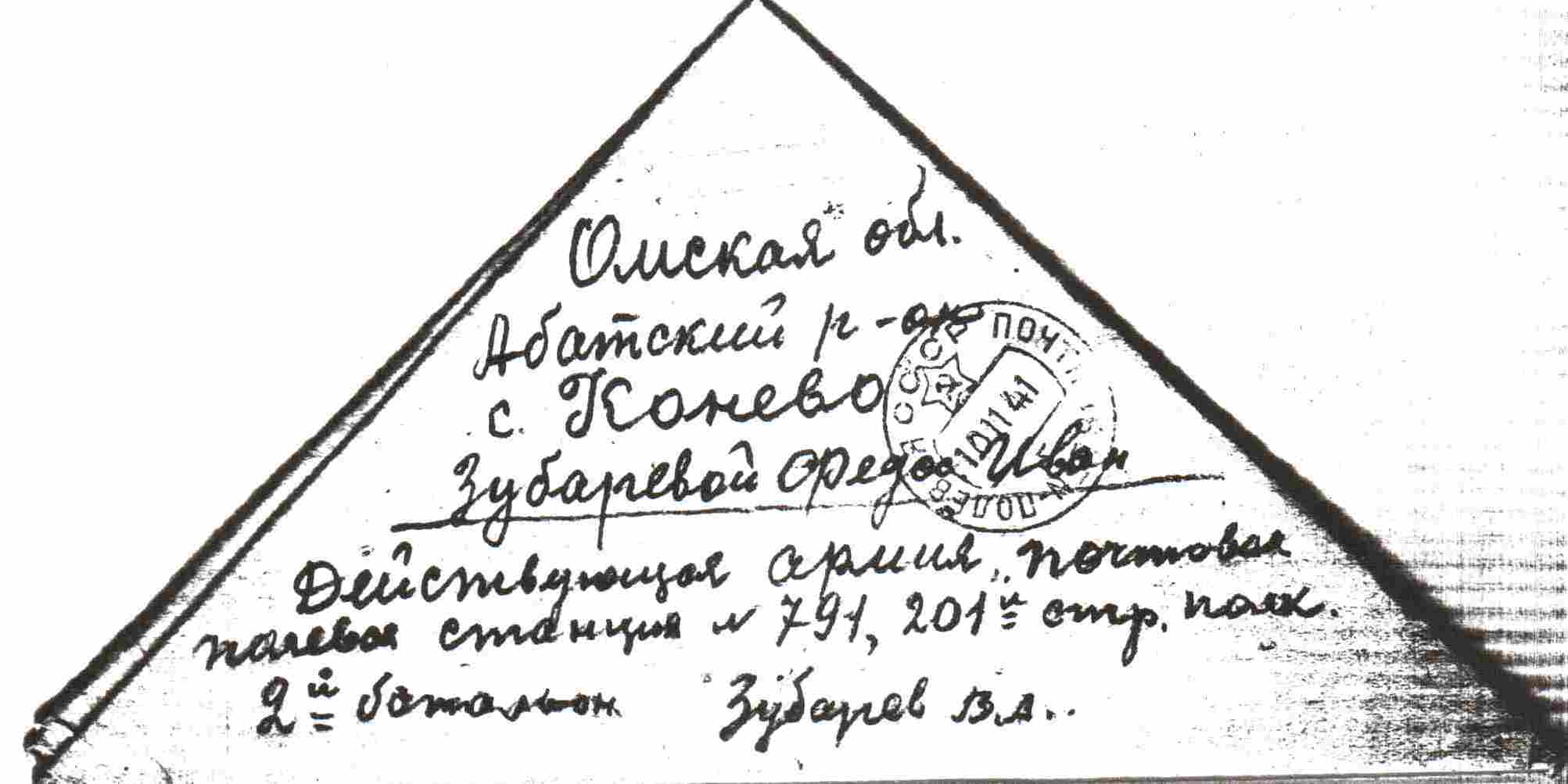 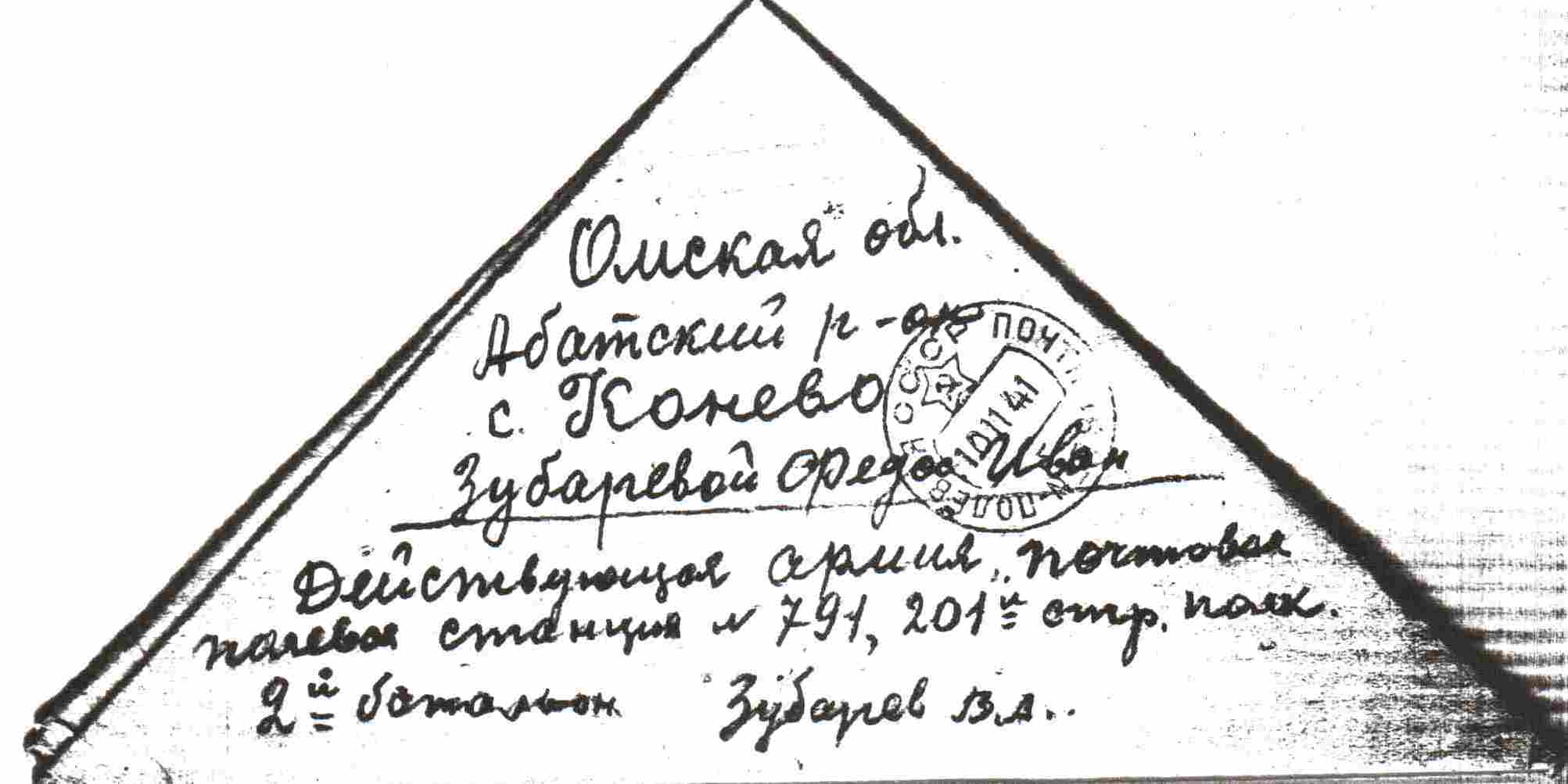 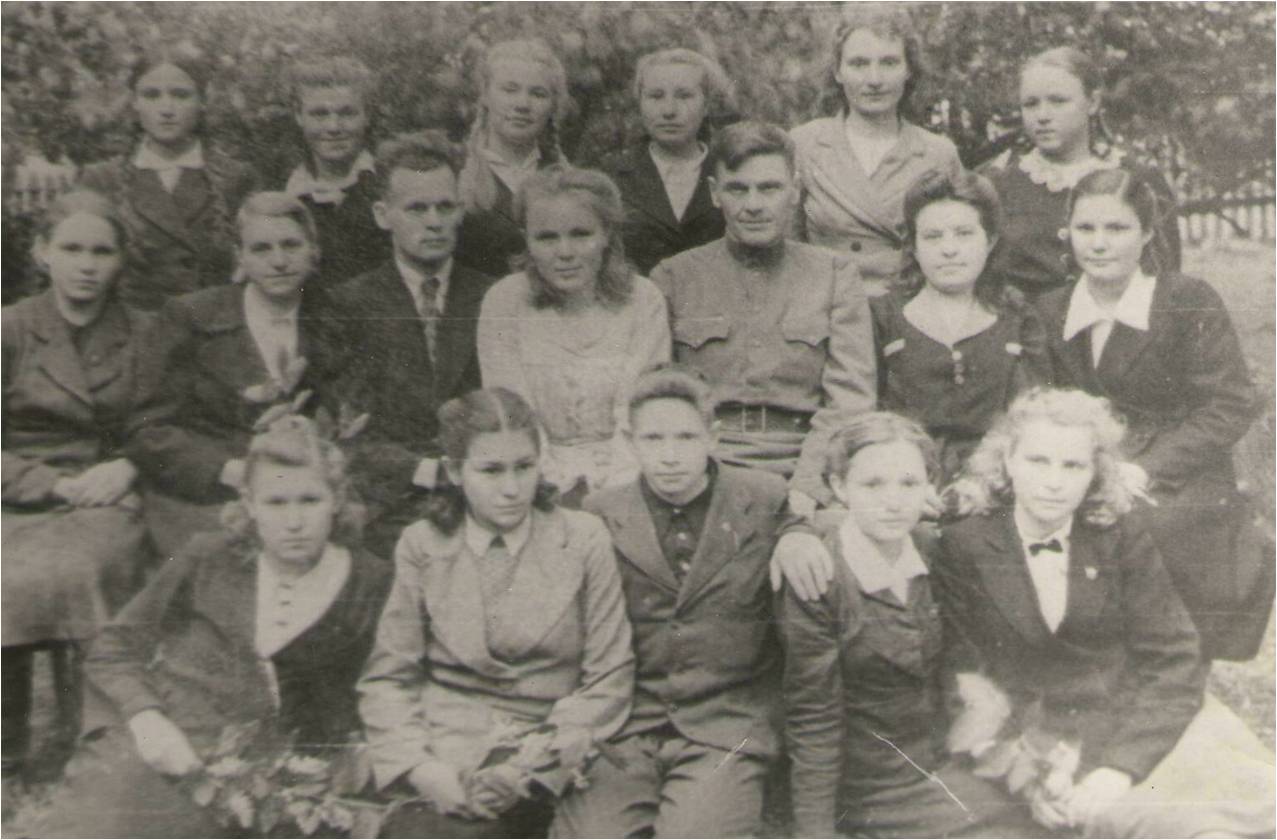 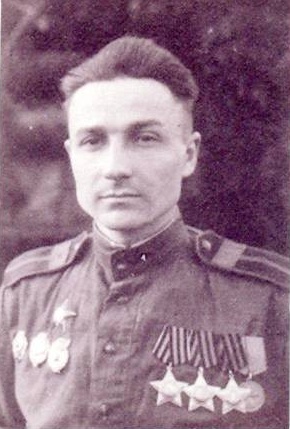 Розе
Ян Янович
Партизанская семилетняя школа
Северо-Западный, II Прибалтийский  фронты
Награды:
Ордена: Славы III степеней,
Отечественной войны I степени,
Красной звезды,
Медали: «За Отвагу», «За боевые заслуги»,  «За Победу над Германией».
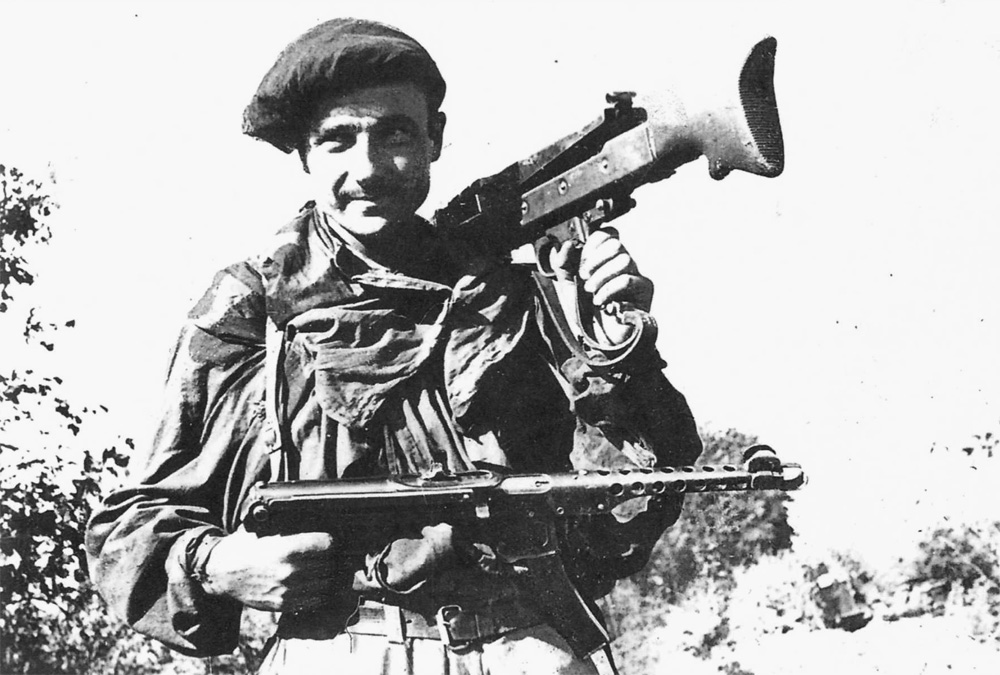 1944 год
И отвечал на вопросы мои:  «Очень тяжёлые были бои».
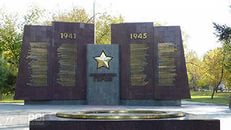 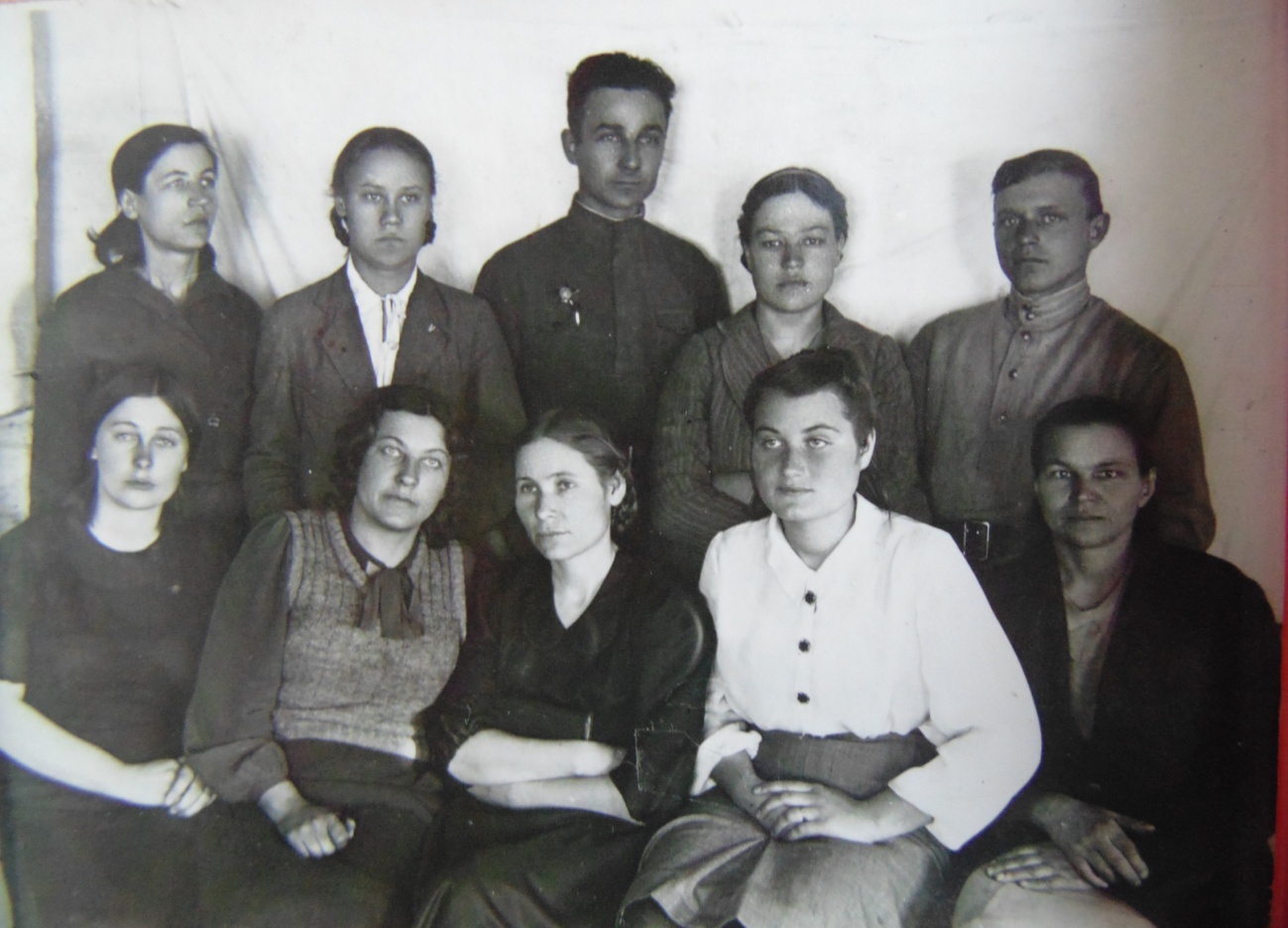 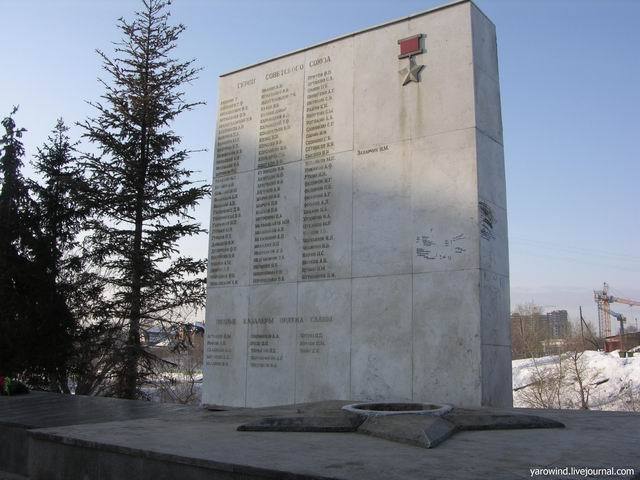 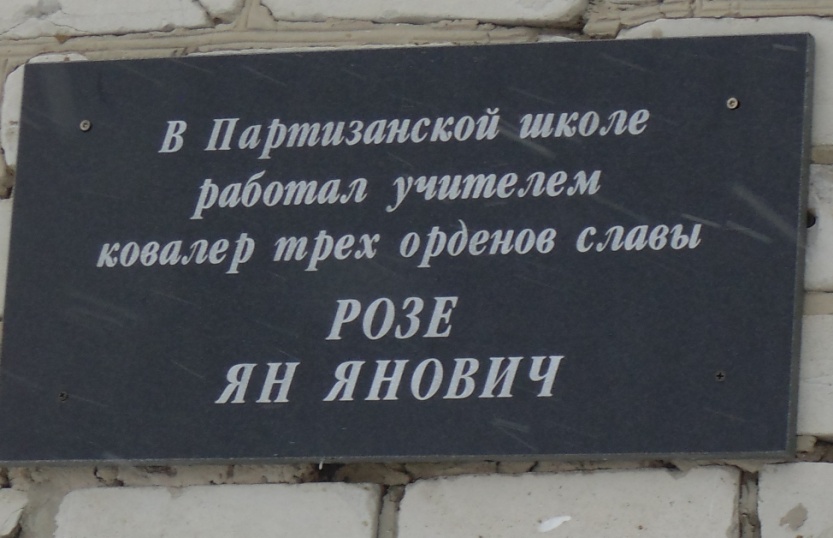 С коллегами Партизанской школы
Вдовина(Петрова)
 Мария Фёдоровна
Битиинская основная школа
Учитель начальных классов
Калининский, Центральный, Белорусский фронты.
Награды:
Медали: «За боевые заслуги»,  За взятие Варшавы», «За взятие Берлина»
         «За Победу над Германией».
Благодарность Верховного Главнокомандующего.
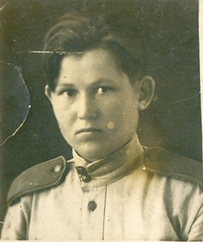 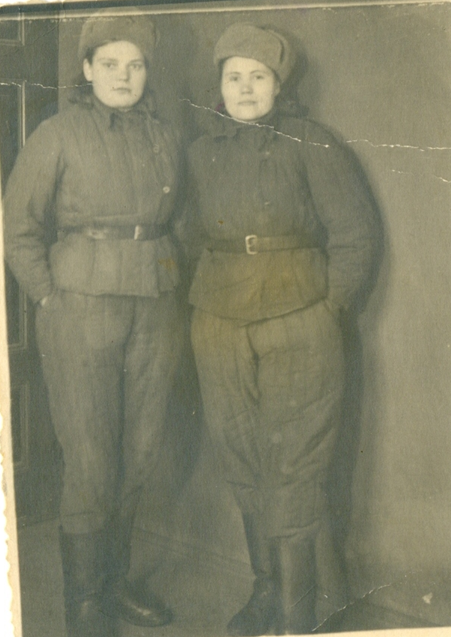 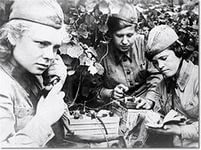 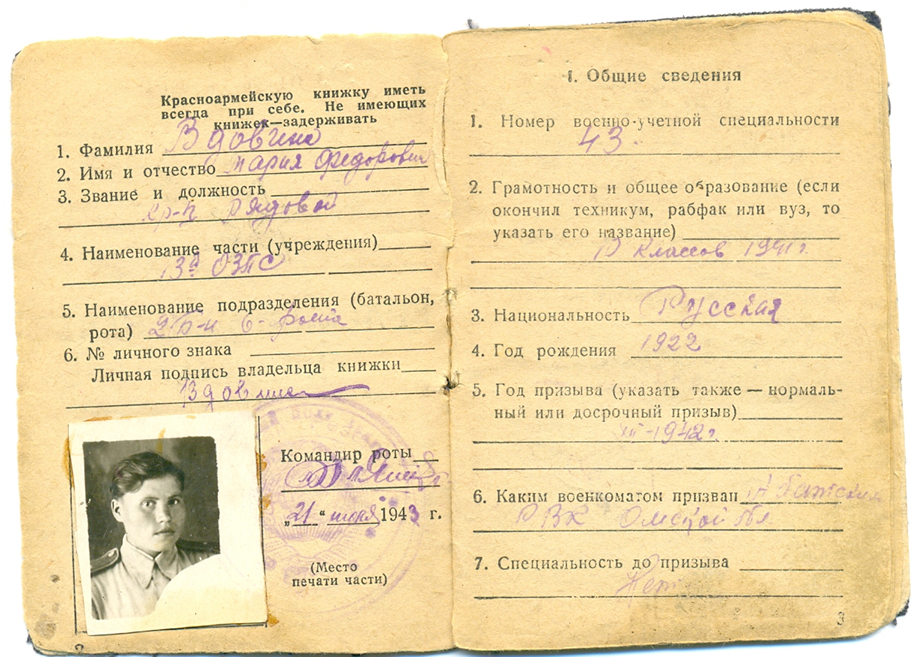 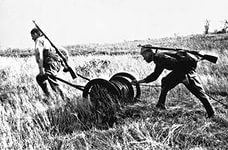 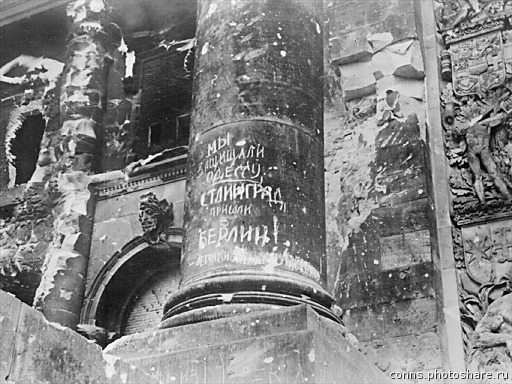 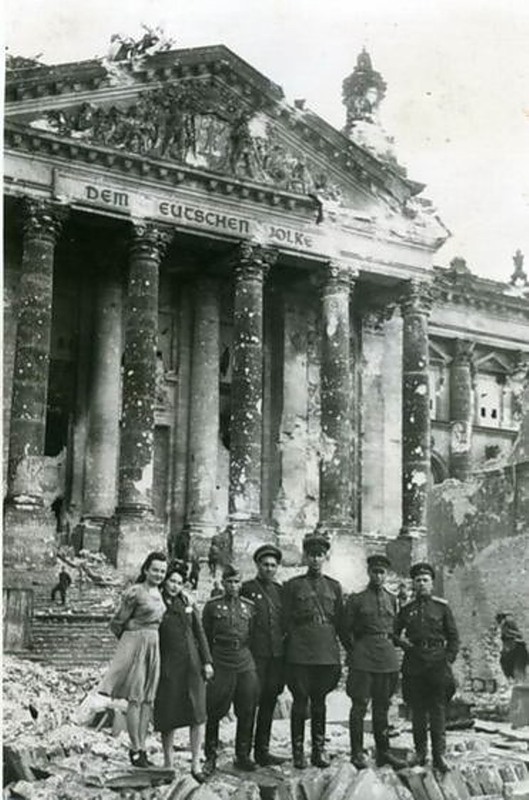 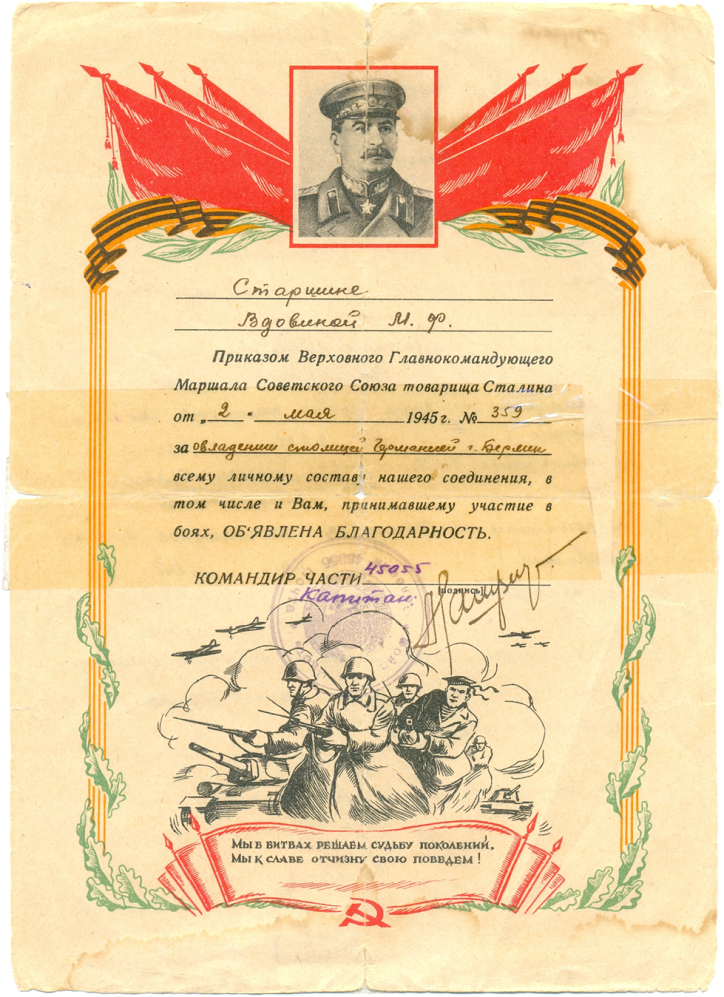 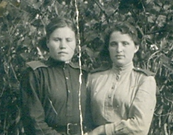 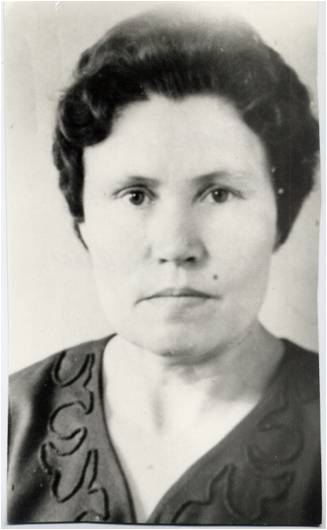 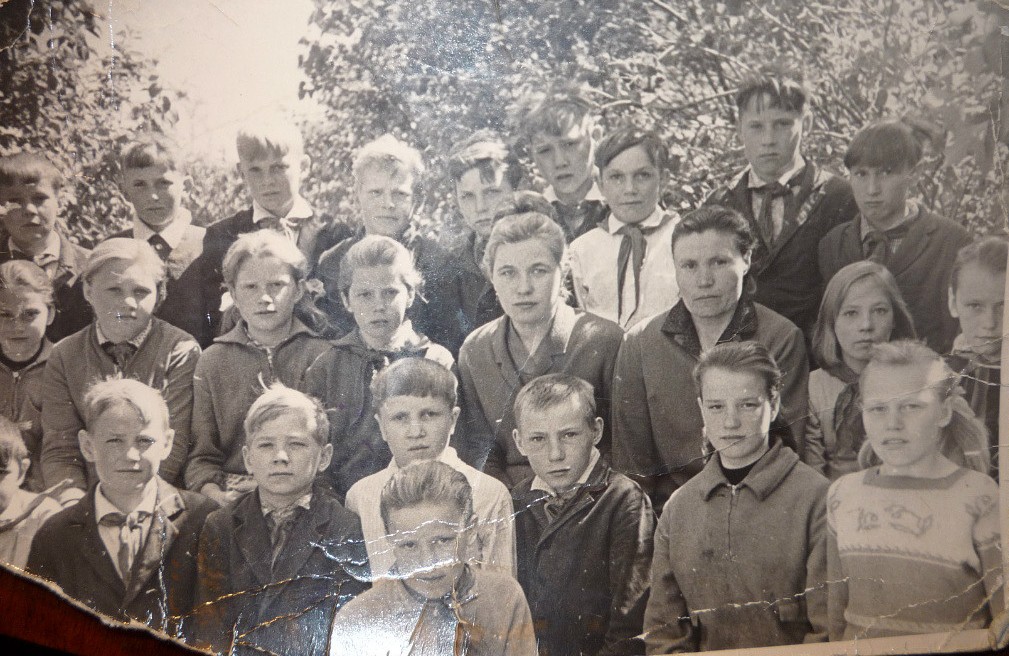 С  учениками    Битиинской основной школы
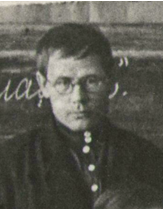 Кузьмин 
 Иван Поликарпович

Абатская  средняя школа
Учитель русского языка и литературы

На фронте с первых дней войны.
Погиб 13 марта 1944 года.
Похоронен в  д. Рог Идрицкого района Калининской области.
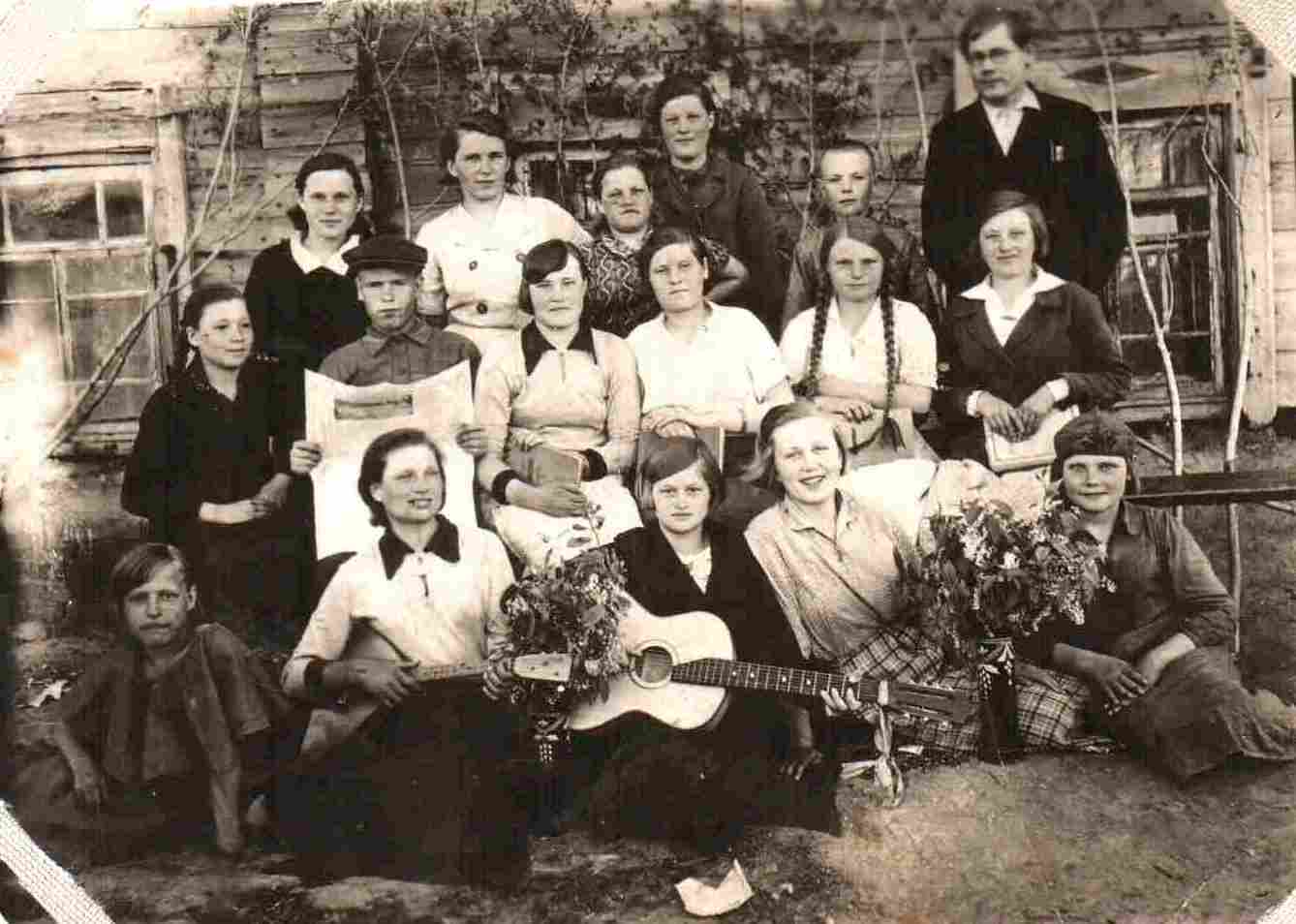 1938год – 1939 уч.год
С учениками 7 класса Абатской средней школы
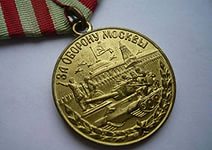 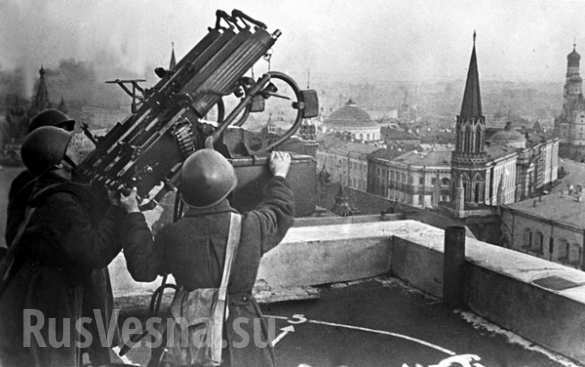 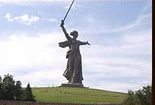 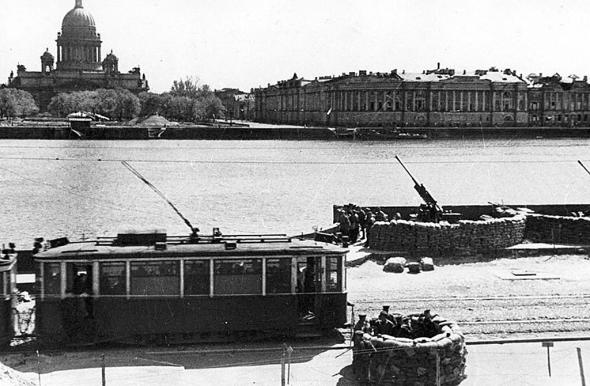 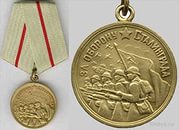 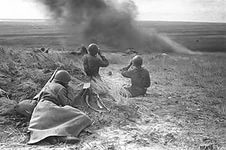 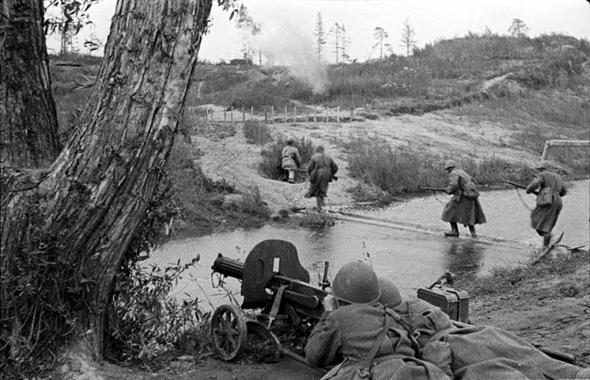 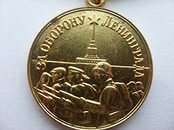 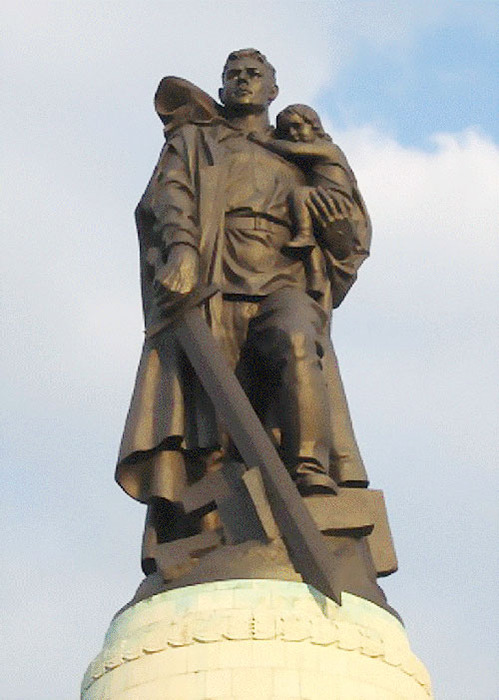 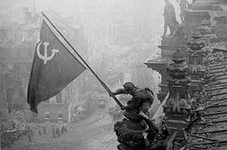 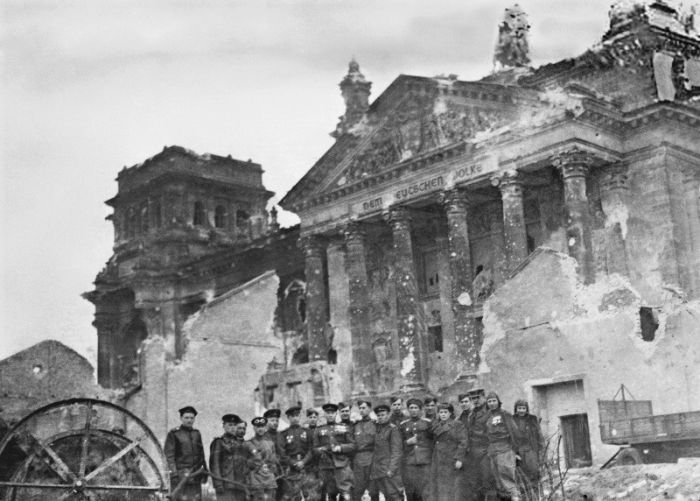 Кузьмин 
 Иван Поликарпови
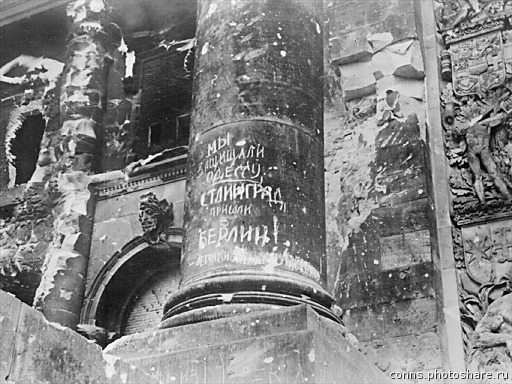 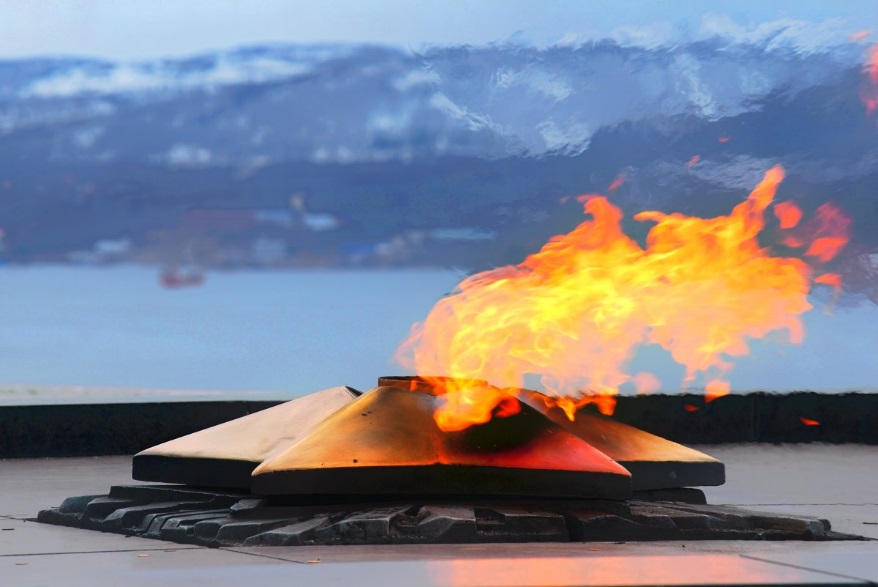 27 млн. погибших на 2.5 тыс. км –это 22 убитых чел на каждые 
2 м.земли

27 млн. погибших за 1418 дней. Это значит 19 тыс. 
убитых ежедневно, 
13 чел каждую минуту

27 млн.погибших, это значит каждый 6-й
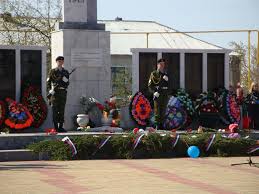 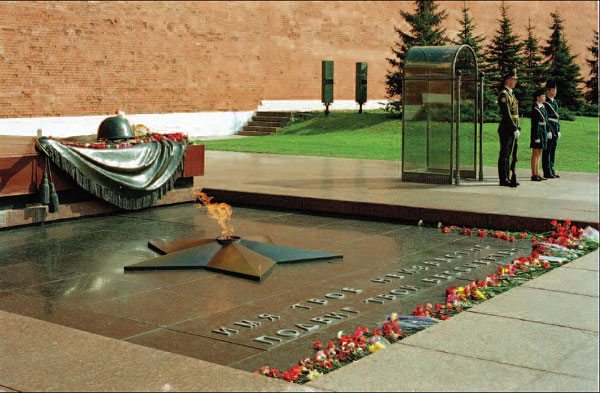 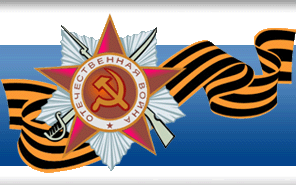